Welcome to Spring!
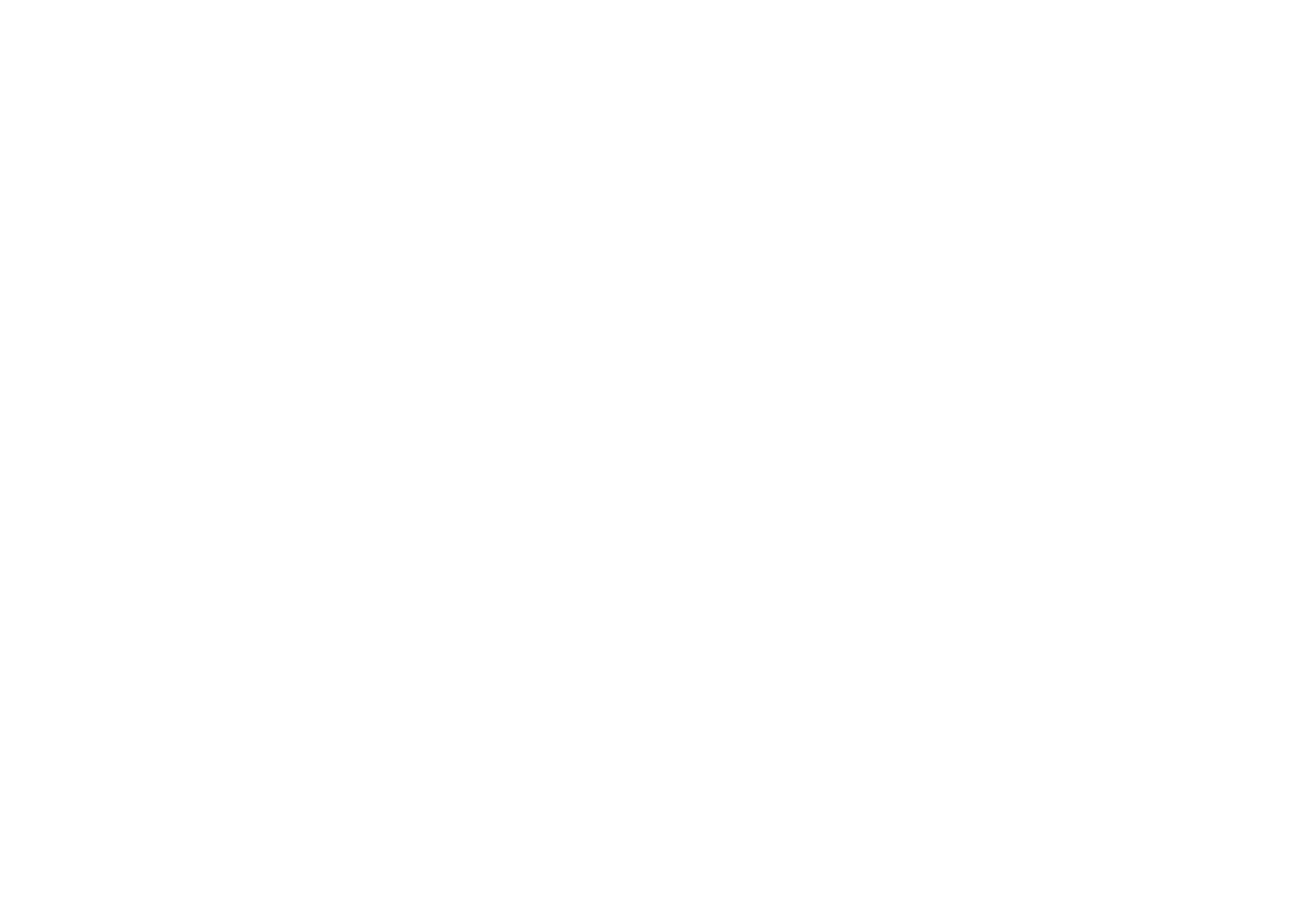 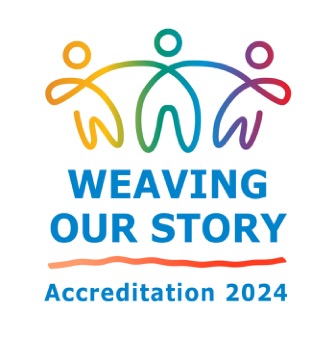 - Accreditation Core Team
Accreditation Core Team
Kelly Fowler, Vice President of Instruction, ALO
Lianne Greenlee, Assistant Dean of Accreditation
Barbara Mezaki, Faculty Accreditation Coordinator
Allie Frickert, Faculty Accreditation Coordinator
Michelle Sampat, Dean of Arts
Patty Quiñones, Director of Research and Institutional Effectiveness
Laura Martinez, Executive Assistant to the VP of Instruction
FLEX DayThree Pillars:
Prosperous: the condition of being successful or thriving (Merriam Webster)
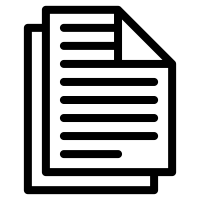 People
Planet
Prosperity
Our ISER work has focused on demonstrating how Mt. SAC is successful and thriving
Reminder of where we have been and a look at where we’re going…
Core Team
Core + Friends
Core members are editing narratives and evidence
The Core Team and Volunteers edited drafts
Weaving
Summer
Finishing
Winter
Spring
All Campus
Weaving Teams
Finishing Teams
The ISER narrative will be released to the campus and input sought
Teams created or modified a draft
Teams edited both evidence and narratives
Some Special Shout-outs!
Thank you to the colleagues for providing ongoing support in the ISER process:

Eric Turner and his team of student workers
Jeffrey George 
Lee Jones
Rick Nguyen
John Lewallen
Thank you to the Finishing Teams!
Thank you to the Finishing Teams!
Thank you to the Finishing Teams!
Thank you to the Finishing Teams!
Thank you to the Finishing Teams!
Thank you to the Finishing Teams!
Thank you to the Finishing Teams!
Core Team’s Winter Work
Introduction, history, data, ISER process, ERs
Introduction
Identifying any areas of focus
IA, IB,IC
Rewriting sections of the narrative
Ensuring active language (not passive)
IIIA, IIIB, IIIC, IIID
IIA, IIB,IIC
Condensing, editing, and rearranging drafts
IVA, IVB, IVC
Searching for the “best evidence”
Evidence
The ISER will be released for campus feedback…
You will have the opportunity to offer feedback as the ISER is released to the campus and community in sections throughout the spring semester.
2024 Mt. SAC ACCJC website
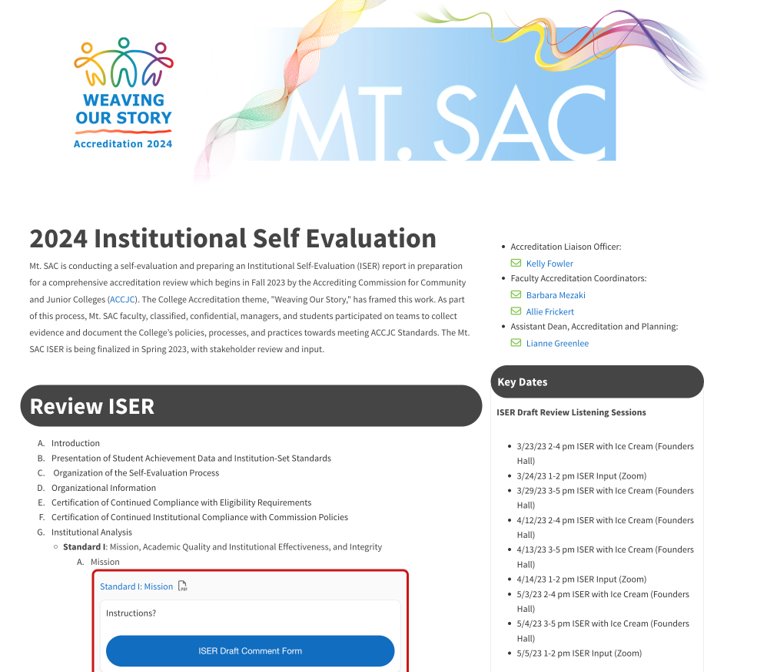 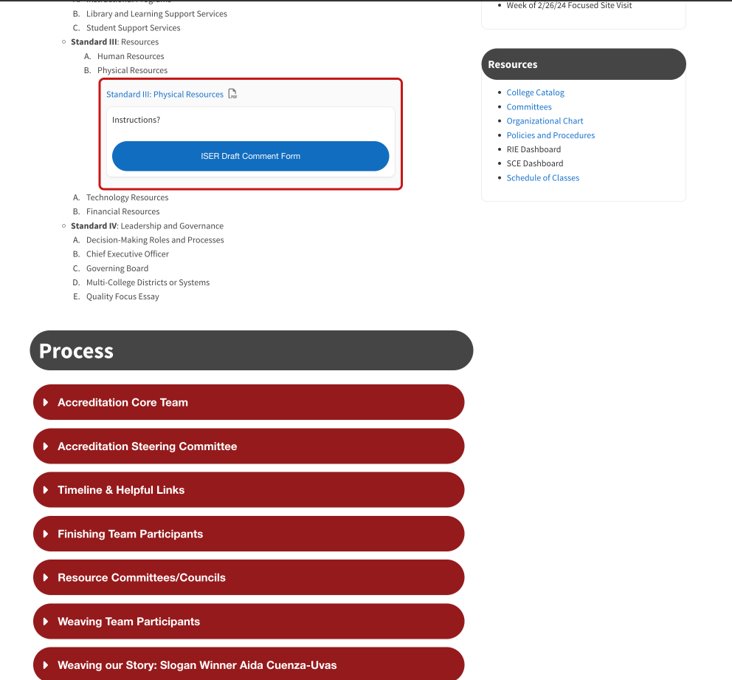 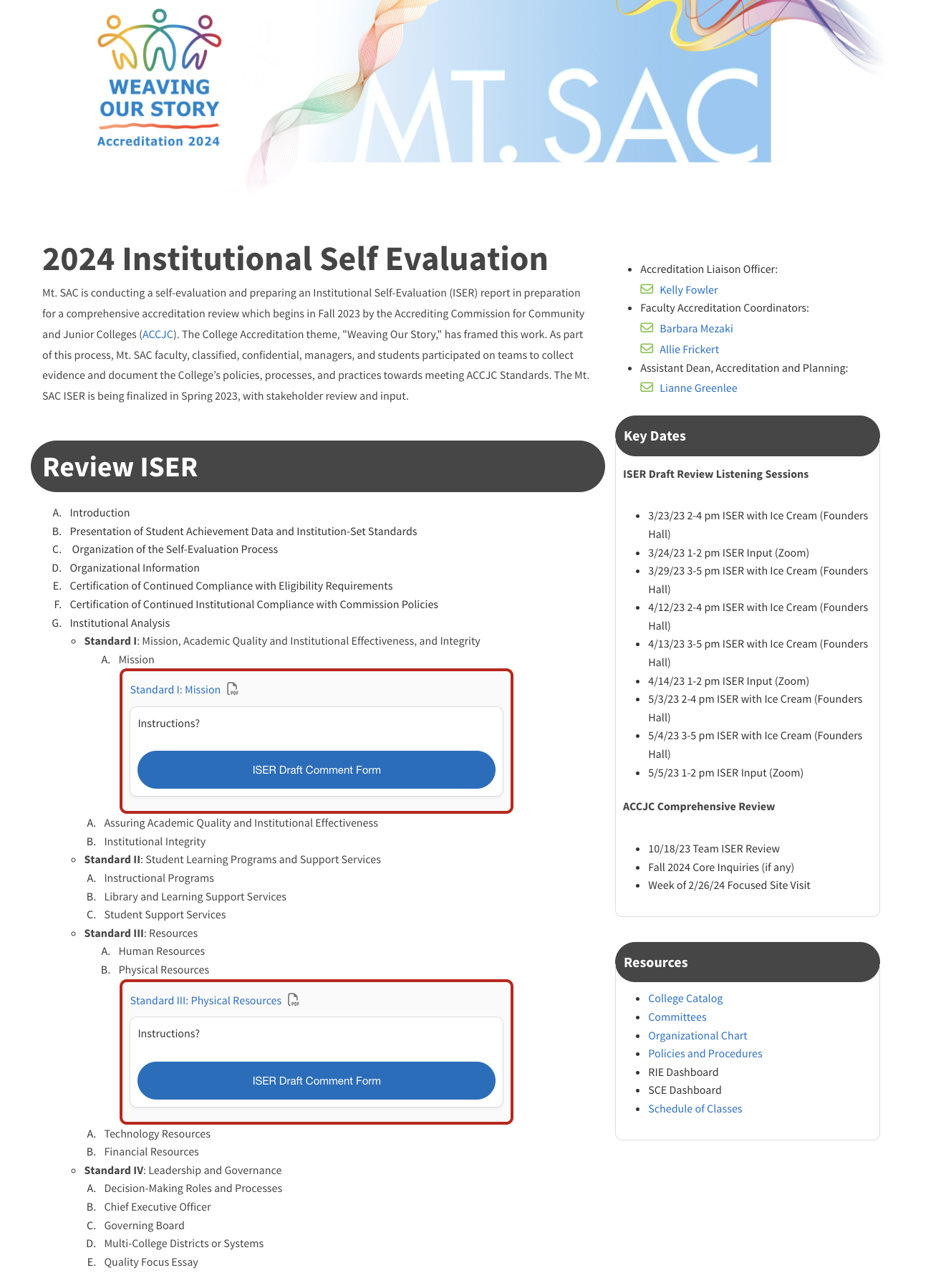 The Accreditation webpage has a link for feedback on a few standards at a time.
Click here!
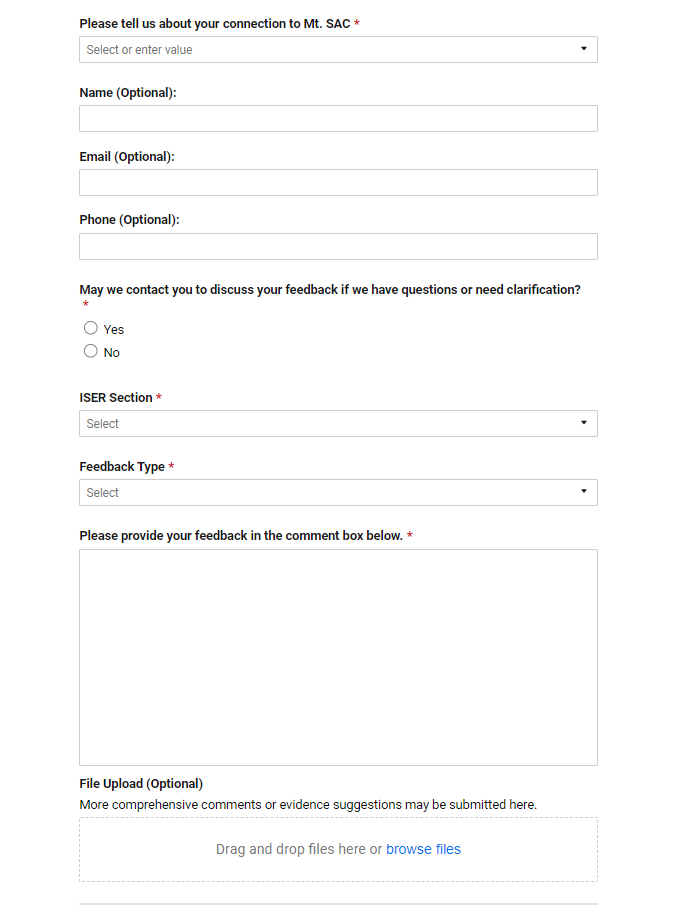 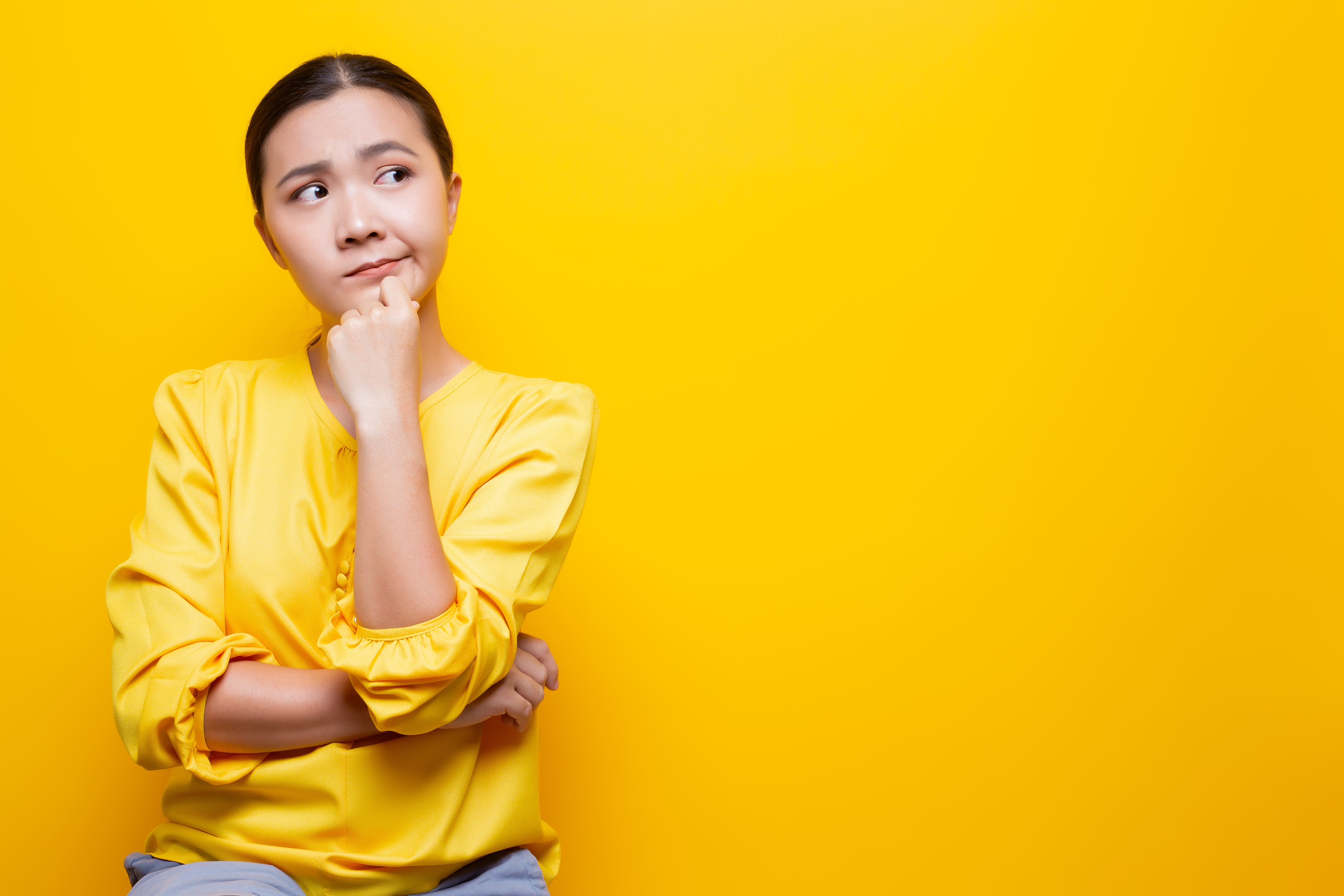 Use SmartSheets to submit your comments or to upload a file
Flexibility for your Feedback!
SMART Sheet
ISER with Ice Cream
Chat
1
2
Zoom Hours
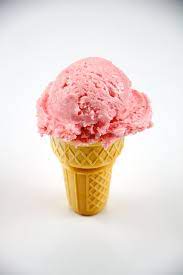 Use fhis form to give your input
Come to in-person sessions to offer input
Drop in on Zoom
Talk to one of the Core Team to offer input
4
3
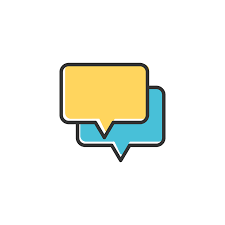 Other Spring Work
The campus and community have the opportunity to give input
All groups (students, classified staff, faculty, managers, and community) have opportunity for input
The “Best” evidence gathering will continue
Constituencies
ISER to Campus
Evidence
The Quality Focus Essay will be completed
QFE
We will begin preparing for the Team Visit…
Key dates to remember:
 Spring 2023 DL courses (50) will be pulled at random 
 Core Team will seek input all spring
 ISER goes to the BOT in June and July
 ISER is due on August 1, 2023
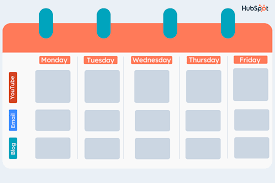 Self-paced RSI class is being developed – look for details in Spring
Find Out Fridays: Session every other Friday beginning in March in coordination with the LIEAL (OER) folks.
Learning Center Tech Week: Pronto, Perusall, Flipgrid. Scheduled during Find Out Fridays.
FCLT NewsBytes is weekly: 
information on booking RSI appointments 
articles or links to RSI or DEISA-related topics from the web or our blog
Look for Training on Tools for RSI: Speedgrader Comments, Analytics, Announcements, Pronto
FCLT has RSI and technology resources for faculty
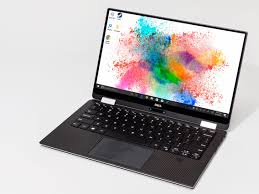 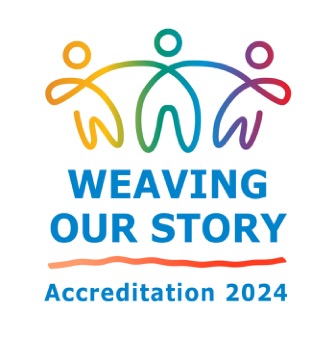 Thank you!
The Core Team  appreciates everyone’s help so that we can demonstrate our prosperity.